Increasing Scalability in Algorithms for Centralized and Decentralized POMDPs
Christopher Amato

Carnegie Mellon University
Feb 5th, 2010
Introduction
Sequential decision-making
Reasoning under uncertainty
Decision-theoretic approach
Single and cooperative multiagent
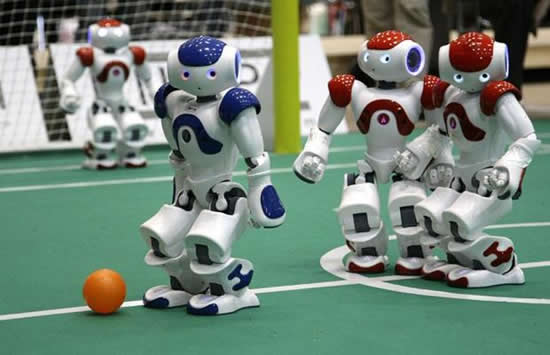 [Speaker Notes: Soccer: sequential (one decision affects the next), uncertainty (some inaccuracy in passing/shooting, unknown info), objective (maximize difference in score)]
Outline
Introduction
Background
Partially observable Markov decision processes (POMDPs)
Decentralized POMDPs
My contributions to solving these models
Optimal dynamic programming for DEC-POMDPs
Increasing scalability for POMDPs and DEC-POMDPs
Future work
Algorithms and applications
Dealing with uncertainty
Agent situated in a world, receiving information and choosing actions
What happens when we don’t know the exact state of the world?
Uncertain or imperfect information
This occurs due to
Noisy sensors (some states look the same or can be incorrect)
Unobservable states (may only receive an indirect signal)
Example single agent problems
Robot navigation (autonomous vehicles)
Inventory management (e.g. decide what to order based on uncertain supply and demand) 
Green computing (e.g. moving jobs or powering off systems given uncertain usage)
Medical informatics (e.g. diagnosis and treatment or hospital efficiency)
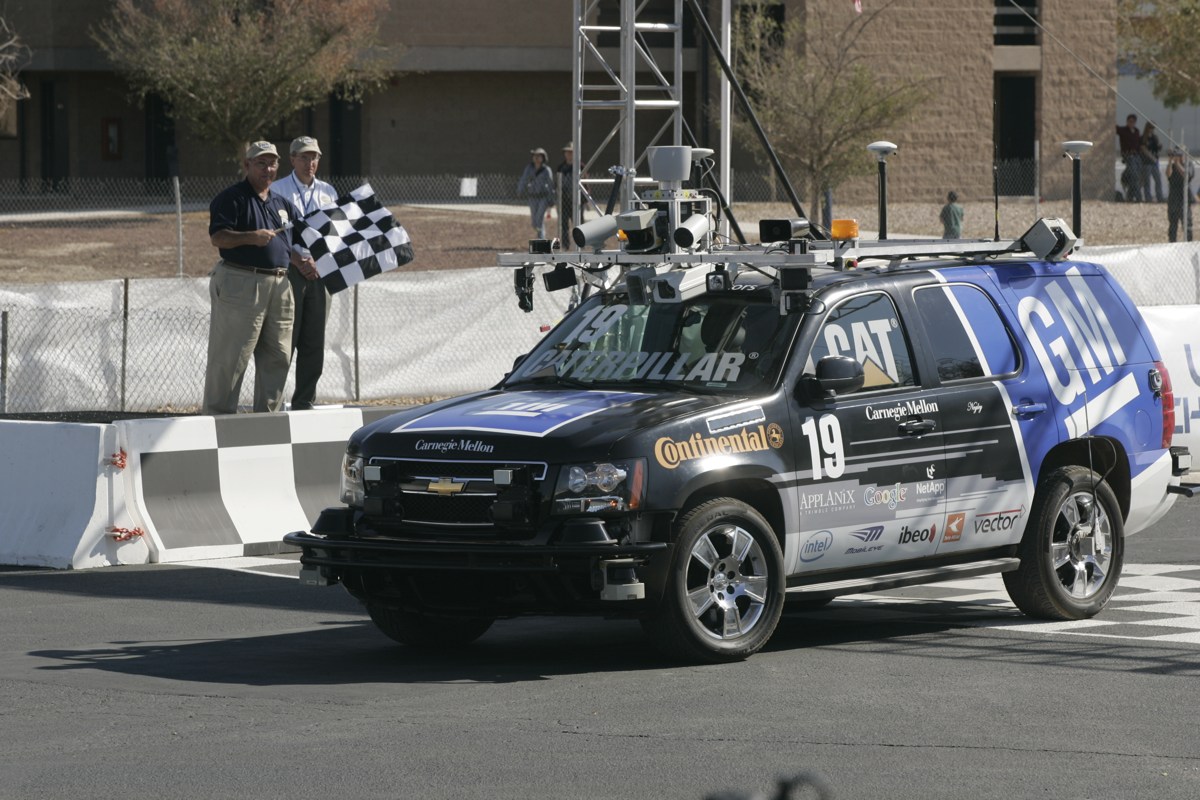 Single agent: partially observable
Partially observable Markov decision process (POMDP)
Extension of fully observable MDP
Agent interacts with partially observable environment
Sequential decision-making under uncertainty 
At each stage, the agent takes a stochastic action and receives:
An observation based on the state of the system
An immediate reward
a
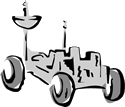 Environment
o,r
POMDP definition
A POMDP can be defined with the following tuple: M = <S, A, P, R, Ω, O>
S, a finite set of states with designated initial state distribution b0
A, a finite set of actions 
P, the state transition model: P(s'| s, a) 
R, the reward model: R(s, a)
Ω, a finite set of observations
O, the observation model: O(o| s', a)
In blue, are the differences from fully observable MDPs
POMDP solutions
A policy is a mapping Ω*  A
Map whole observation histories to actions because the state is unknown
Can also map from distributions of states (belief states) to actions for a stationary policy
Goal is to maximize expected cumulative reward over a finite or infinite horizon
Note: in infinite-horizon, cannot remember the full observation history (it’s infinite!)
Use a discount factor, γ, to maintain a finite sum over the infinite horizon
Example POMDP: Hallway
States: grid cells with orientation
  
Actions: turn    ,   ,    , move forward, stay

Transitions: noisy

Observations: red lines

Rewards: negative for all states except starred square
Minimize number of steps to the starred square for a given start state distribution
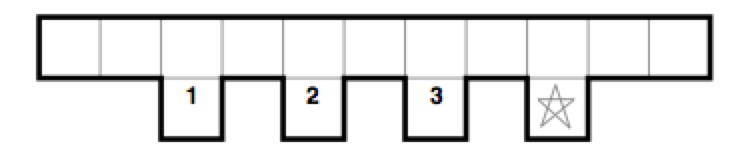 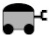 [Speaker Notes: The observations cause the exact state to be unknown.  Adjust a probability distribution over states (belief state).]
Decentralized domains
Cooperative multiagent problems
Each agent’s choice affects all others, but must be made using only local information 
Properties
Often a decentralized solution is required
Natural way to represent problems with multiple decision makers making choices independently of the others 
Does not require communication on each step (may be impossible or too costly)
But now agents must also reason about the previous and future choices of the others (more difficult)
Example cooperative multiagent problems
Multi-robot navigation
Green computing (decentralized, powering off affects others)
Sensor networks (e.g. target tracking from multiple viewpoints)
E-commerce (e.g. decentralized web agents, stock markets)
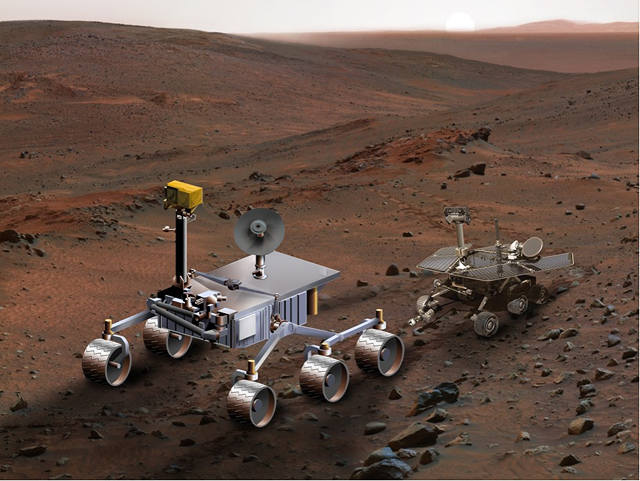 Multiple cooperating agents
Decentralized partially observable Markov decision process (DEC-POMDP)
Multiagent sequential decision-making under uncertainty
At each stage, each agent takes an action and receives:
A local observation
A joint immediate reward
r
a1
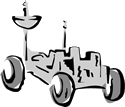 o1
Environment
a2
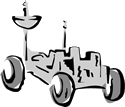 o2
DEC-POMDP definition
A DEC-POMDP can be defined with the tuple: M = <I, S, {Ai}, P, R, {Ωi}, O>
I, a finite set of agents
S, a finite set of states with designated initial state distribution b0
Ai, each agent’s finite set of actions 
P, the state transition model: P(s’| s, ā) 
R, the reward model: R(s, ā)
Ωi, each agent’s finite set of observations
O, the observation model: O(ō| s’, ā)
Similar to POMDPs, but now functions depend on all agents
DEC-POMDP solutions
A local policy for each agent is a mapping from its observation sequences to actions, Ω*  A 
Note that an agents do not generally have enough information to calculate an estimate of the state
Also, planning can be centralized but execution is distributed
A joint policy is a local policy for each agent 
Goal is to maximize expected cumulative reward over a finite or infinite horizon
Again, for infinite-horizon cannot remember the full observation history 
In infinite case, a discount factor, γ, is used
Example: 2-Agent Grid World
States: grid cell pairs 
  
Actions: move    ,   ,    ,    ,  stay

Transitions: noisy

Observations: red lines

Rewards: negative unless sharing the same square
[Speaker Notes: Note the differences from POMDPs – no shared information (belief state), so need to deal with own uncertainty as well as consider what the other agents may or may not do]
Challenges in solving DEC-POMDPs
Like POMDPs, partial observability makes the problem difficult to solve
Unlike POMDPs: No centralized belief state
Each agent depends on the others
This requires a belief over the possible policies of the other agents
Can’t transform DEC-POMDPs into a continuous state MDP (how POMDPs are typically solved)
Therefore, DEC-POMDPs cannot be solved by POMDP algorithms
General complexity results
NEXP
PSPACE
NEXP
P
subclasses and finite horizon complexity results
Relationship with other models
Ovals represent complexity, while colors represent number of agents and cooperative or competitive models
Overview of contributions
Optimal dynamic programming for DEC-POMDPs
ε-optimal solution using finite-state controllers for infinite-horizon
Improving dynamic programming for DEC-POMDPs with reachability analysis
Scaling up in single and multiagent environments by methods such as:
Memory bounded solutions
Sampling
Taking advantage of domain structure
Infinite-horizon polices as stochastic controllers
Designated initial node
Nodes define actions
Transitions based on
observations seen
Inherently infinite-
horizon
Periodic policies
With fixed memory, 
randomness can offset 
memory limitations
Actions: move in direction or stop

Observations: wall left, wall right
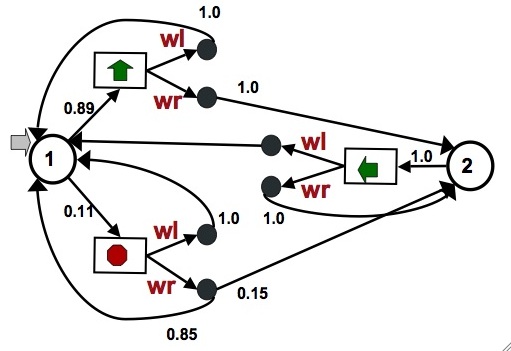 For DEC-POMDPs use one controller for each agent
Evaluating controllers
Stochastic controller defined by parameters
Action selection: Q  ΔA
Transitions: Q × O  ΔQ
For a node,   , and the above parameters, value at state s is given by Bellman equation (POMDP):
Optimal dynamic programming for DEC-POMDPs
JAIR 09
Infinite-horizon dynamic programming (DP): Policy Iteration
Build up finite-state controllers as policies for each agent (called “backups”) over a number of steps
At each step, remove or prune controller nodes that have lower value using linear programming
Redirect and merge remaining nodes to produce a stochastic controller
Continue backups and pruning until provably within ε of optimality (can be done in finite steps)
First ε-optimal algorithm for infinite-horizon
Optimal DP for DEC-POMDPs: Policy Iteration
Start with a given controller
Exhaustive backup: generate all next step policies by considering   any first action and then choosing some node of the controller for each observation 
Evaluate: determine value of starting at each node at each state and for each policy for the other agents
Prune: remove those that always have lower value (merge as needed) 
Continue with backups and pruning until error is below ε
o2
a1
a2
=   Initial controller
         for agent 1
o2
o1
a1
a2
o1
o2
o1
o2
o1
a1
o1
o2
a1
o1
o2
a1
a1
o1,o2
o1,o2
s1
s2
(backup for action 1)
Optimal DP for DEC-POMDPs: Policy Iteration
Start with a given controller
Exhaustive backup: generate all next step policies by considering   any first action and then choosing some node of the controller for each observation 
Evaluate: determine value of starting at each node at each state and for each policy for the other agents
Prune: remove those that always have lower value (merge as needed) 
Continue with backups and pruning until error is below ε
o2
a1
a2
=   Initial controller
         for agent 1
o2
o1
a1
a2
o1
o2
o1
o2
o1
a1
o1
o2
a1
o1,o2
s1
s2
(backup for action 1)
Improvements and experiments JAIR 09
Can improve value of controller after each pruning step
Can use heuristics and sampling of the state space (point-based method) to produce approximate results







Optimal DP can prune a large number of nodes
Approximate approaches can improve scalability
Optimal methods: value, controller size and time
Optimal and approximate methods
Incremental policy generation ICAPS 09
Optimal dynamic programming for DEC-POMDPs  requires a large amount of time and space
In POMDPs, methods have been developed to make optimal DP more efficient
These cannot be extended to DEC-POMDPs (due to the lack of a shared viewpoint by the agents)
We developed a new DP method to make the optimal approaches for both finite and infinite-horizon more efficient
Incremental policy generation (cont.)
Can avoid exhaustively generating policies (backups)
Cannot know what policies the others may take, but after an action is taken and observation seen, can limit the number of states considered (see a wall, other agent, etc.) 
This allows policies for an agent to be built up incrementally
That is, iterate through possible first actions and observations, adding only subtrees (or subcontrollers) that are not dominated
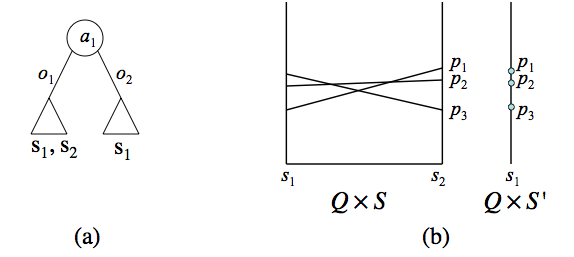 Benefits of IPG and results ICAPS 09
Solve larger problems optimally
Can make use of start state information as well
Can be used in other dynamic programming algorithms
Optimal: Finite-, infinite- and indefinite horizon as well as policy compression
Approximate: PBDP, MBDP, IMBDP, MBDP-OC and PBIP
Increases scalability in optimal DP (finite or infinite-horizon)
   x signifies inability to solve problem with 2GB memory
… and approximate DP
[Speaker Notes: The important thing to note is that original DP runs out of researches after a small horizon while IPG and IPG with start state can scale to larger horizons (and thus produce higher quality solution in infinite-horizon as well)]
Approximate methods
Optimal approaches may be intractable, causing approximate methods to be desirable
Questions
How can high-quality memory-bounded solutions be generated for POMDPs and DEC-POMDPs?
How can sampling be used in the context of DEC-POMDPs to produce solutions efficiently? 
Can I use goals and other domain structure to improve scalability?
Memory-bounded solutions
Can use fixed-size finite-state controllers as policies for POMDPs and DEC-POMDPs
How do we set the parameters of these controllers to maximize their value?
Deterministic controllers - discrete methods such as branch and bound and best-first search
Stochastic controllers - continuous optimization
q?
o1
a?
q
o2
q?
(deterministically) choosing an action and transitioning to the next node
Nonlinear Programming approach IJCAI 07, UAI 07, JAAMAS 09
Use a nonlinear program (NLP) to represent an optimal fixed-size controller for POMDPs or set of controllers for DEC-POMDPs
Consider node value as well as action and transition parameters as variables 
Thus, find action selection and node transition parameters that maximize the value using a known start state
Constraints maintain valid values and probabilities
NLP formulation (POMDP case)
Variables: x(q’,a,q,o) = P(q’,a|q,o), y(q,s)= V(q,s)
Objective:  Maximize 
Value Constraints:   s  S, q  Q



Probability constraints:  q  Q, a  A, o  Ω 


Also, all probabilities must sum to 1 and be greater than 0
Mealy controllers recent submission
Controllers currently used are Moore controllers
Mealy controllers are more powerful than Moore controllers (can represent higher quality solutions with the same number of nodes)
Provides extra structure that algorithms can use
Can be used in place of Moore controllers in all controller-based algorithms for POMDPs and DEC-POMDPs
o1
,a2
o1
a2
o1
o1
,a2
o2
Moore=
o2
,a1
Mealy=
a1
Q×O A
Q A
o2
,a1
o2
NLP results: POMDP case JAAMAS 09 and unpublished
Optimizing a Moore controller can provide a high-quality solution
Optimizing a Mealy controller improves solution quality without increasing controller size
Both approaches perform better in truly infinite-horizon problems (those that never terminate)
DEC-POMDP results are similar, but discussed later
Future specialized solvers may further increase quality
34
Achieving goals in DEC-POMDPs AAMAS 09
Unclear how many steps are needed until termination
Many natural problems terminate after a goal is reached
Meeting or catching a target
Cooperatively completing a task
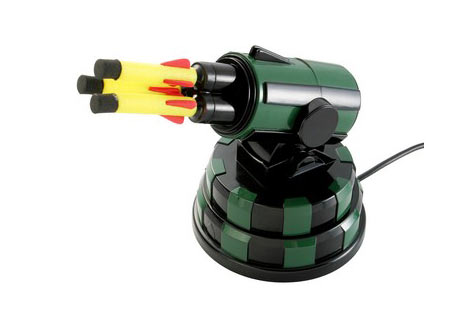 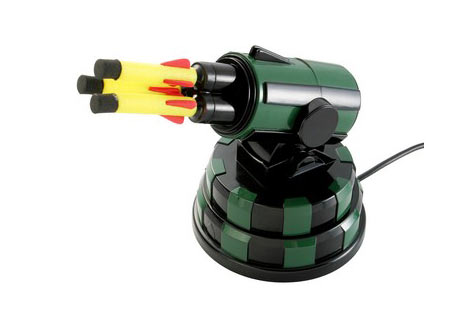 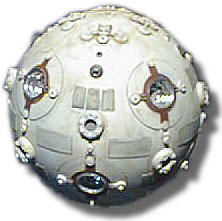 [Speaker Notes: Speaking of problems that terminate…]
Indefinite-horizon DEC-POMDPs
Described for POMDPs Patek 01 and Hansen 07
Our assumptions
Each agent possesses a set of terminal actions 
Negative rewards for non-terminal actions
Problem stops when a terminal action is taken by each agent
Can capture uncertainty about reaching goal 
Many problems can be modeled this way 

We showed how to find an optimal solution to this problem using dynamic programming
Goal-directed DEC-POMDPs
Relax assumptions, but still have goal
Problem terminates when
The set of agents reach a global goal state
A single agent or set of agents reach local goal states
Any combination of actions and observations is taken or seen by the set of agents
More problems fall into this class (can terminate without agent knowledge)
Solve by sampling trajectories
Produce only action and observation sequences that lead to goal
This reduces the number of policies to consider
We proved a bound on the number of samples required to approach optimality
a1
a1
a1
b0
g
o3
o3
o1
Getting more from fewer samples
Optimize a finite-state controller
Use trajectories to create a controller
Ensures a valid DEC-POMDP policy
Allows solution to be more compact
Choose actions and adjust resulting transitions (permitting possibilities that were not sampled)
Optimize in the context of the other agents
Trajectories create an initial controller which is then optimized to produce a high-valued policy
o1
g
g
o1
o1
a1
a1
o1
a1
g
1
2
o3
g
o3
a1
0
o2
o1
o4
a1
a3
3
4
g
a4
o2-4
o1
5
a1
o3
g
Experimental results AAMAS 09 and unpublished
We built controllers from a small number of the highest-valued trajectories
Our sample-based approach (goal-directed) provides a very high-quality solution very quickly in each problem
Heuristic policy iteration and optimizing a Mealy controller also perform very well
[Speaker Notes: Goal-directed and Mealy do well even on the very large Mars Rover problem. A huge DEC-POMDP.]
Conclusion
Optimal dynamic programming for DEC-POMDPs
Policy iteration: ε-optimal solution with finite-state controllers (infinite-horizon)
Incremental policy generation: a more scalable DP
When problem terminates can use DP for optimal solution
Scaling up in single and multiagent environments
Heuristic PI: better scalability by sampling state space 
Optimizing finite-state controllers
Can represent an optimal fixed-size solution
Approximate approaches perform well
Mealy controllers: more efficient and provide structure
Goal-based problems
Take advantage of structure present
Sample-based approach that approaches optimality
Conclusion
Lessons learned
Studying optimal approaches improves both optimal and approximate methods
Showed memory-bounded techniques, sampling and utilizing domain structure can all be used to provide scalable algorithms from POMDPs and DEC-POMDPs
Other contributions
High-level Reinforcement Learning in Strategy (Video) Games AAMAS 10
Allowed the game AI to switch between high-level strategies in a leading strategy game (Civilization IV)
Improved play after a small number of trials (50+) 
Solving Identical Payoff Bayesian Games with Heuristic Search AAMAS 10
Developed new solver for Bayesian Games with identical payoffs
Uses the BG structure to more efficiently find solutions
Future work
Tackling the major roadblocks to decision-making in large uncertain domains
How can decision theory be used in scenarios that involve a very large number of agents?
Can we develop efficient learning algorithms for partially observable systems?
How can we mix cooperative and competitive multiagent models? (e.g. soccer with opponent)
How can we extend and further scale up single and multiagent methods so they are able to solve realistic systems?
Applications: Robotics, medical informatics, green computing, sensor networks, e-commerce
Thank you!
C. Amato, D. S. Bernstein and S. Zilberstein. Optimizing Memory-Bounded Controllers for Decentralized POMDPs. UAI-07
C. Amato, D. S. Bernstein and S. Zilberstein. Solving POMDPs Using Quadratically Constrained Linear Programs. IJCAI-07
C. Amato, D. S. Bernstein and S. Zilberstein. Optimizing Fixed-Size Stochastic Controllers for POMDPs and Decentralized POMDPs. JAAMAS 2009
D. S. Bernstein, C. Amato, E. A. Hansen and S. Zilberstein. Policy Iteration for Decentralized Control of Markov Decision Processes. JAIR 2009
C. Amato, J. S. Dibangoye and S. Zilberstein. Incremental Policy Generation for Finite-Horizon DEC-POMDPs. ICAPS-09
C. Amato and S. Zilberstein. Achieving Goals in Decentralized POMDPs. AAMAS-09
C. Amato and G. Shani. High-level Reinforcement Learning in Strategy Games. AAMAS-10
F. Oliehoek, M. Spaan, J. Dibangoye and C. Amato. Solving Identical Payoff Bayesian Games with Heuristic Search. AAMAS-10